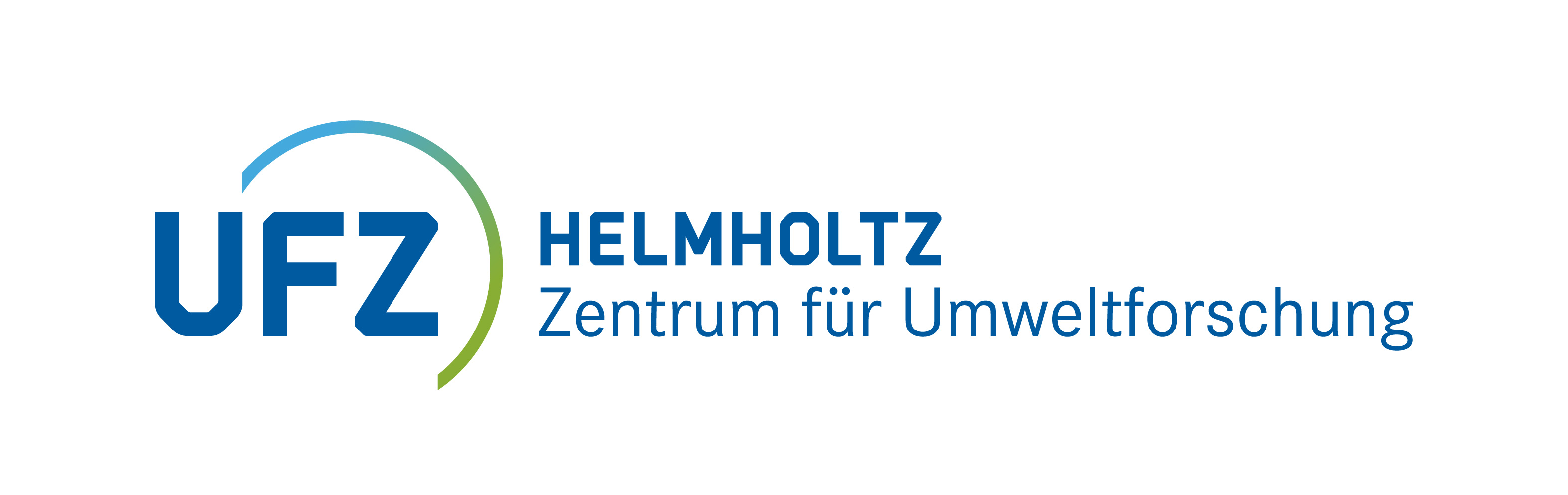 eLTER RI Network Design:Current State and Fitness for Future
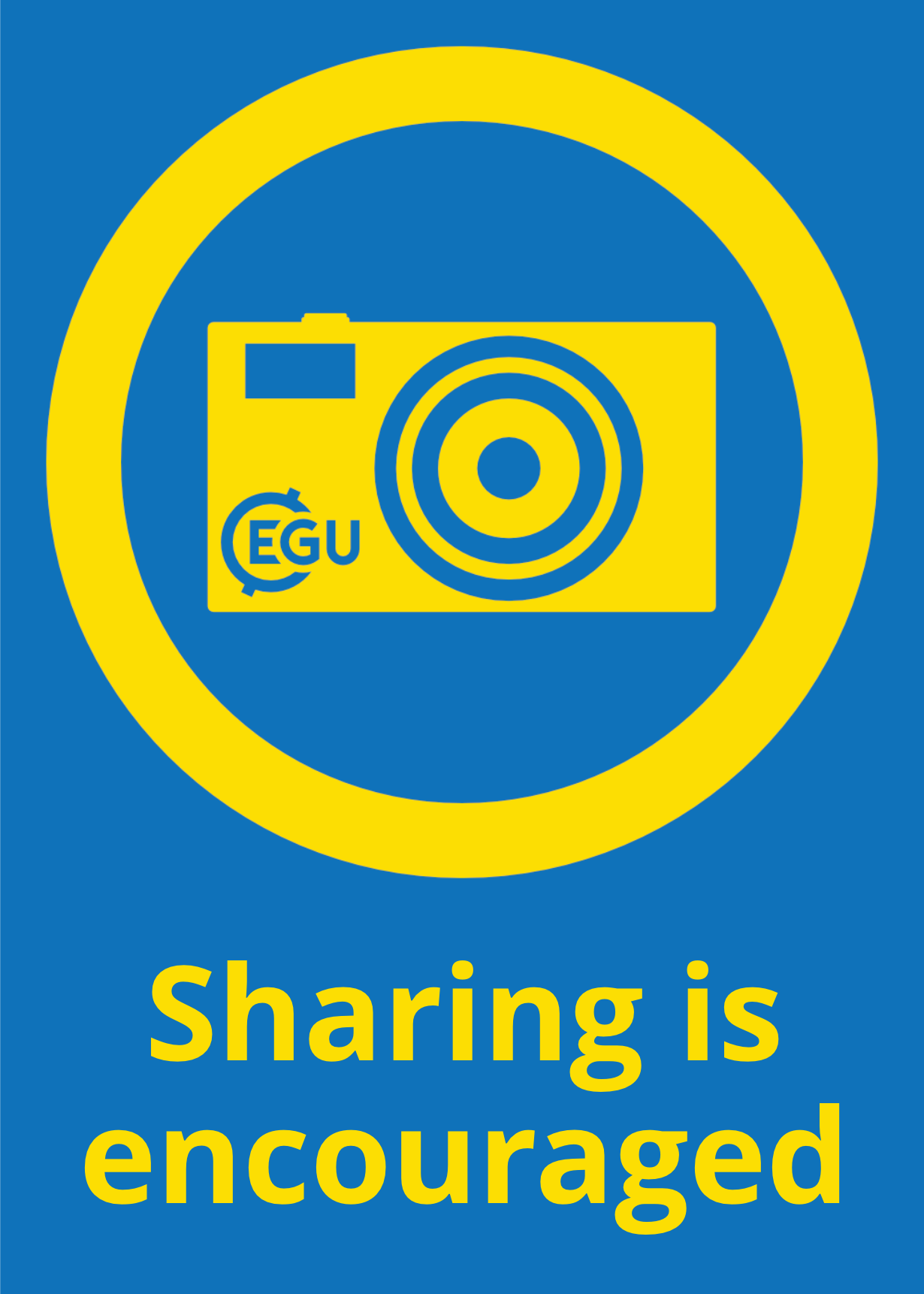 Long-term Ecosystem Observations – Benefits to Science and Society
EGU, Vienna, 18.04.2024
Thomas Ohnemus, Thomas Dirnböck, Veronika Gaube, Hannes Mollenhauer, Jaana Bäck, Michael Mirtl, Steffen Zacharias
Thomas.Ohnemus@ufz.de
[Speaker Notes: Here on behalf of eLTER – my talk focusses on the network design of the eLTER RI, though I want to really emphasize bridging this development process to the benefits to Science and Society.]
How can in-situ data be scaled to continental level?
Representation
Standardisation
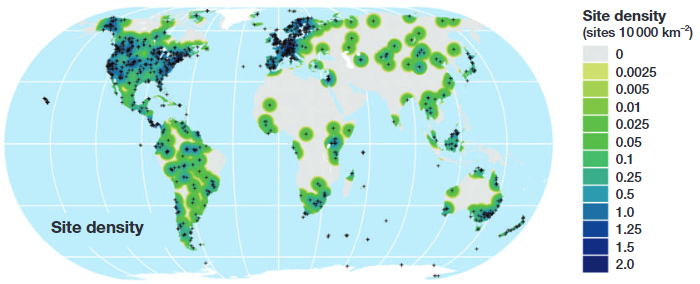 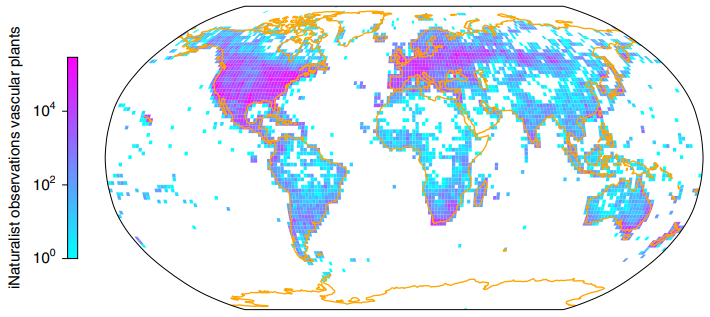 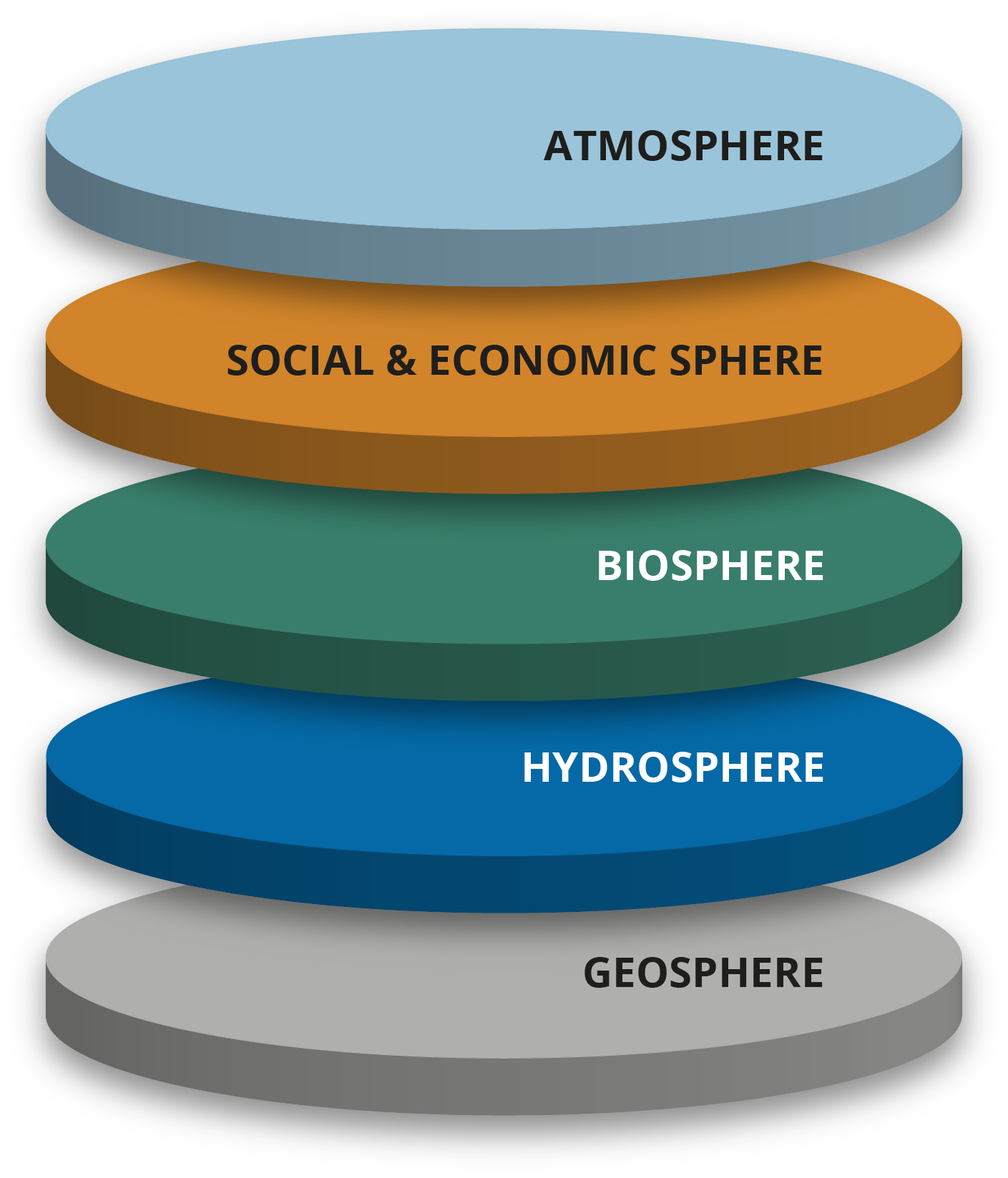 Martin et al. 2012
Wolf et al. 2022
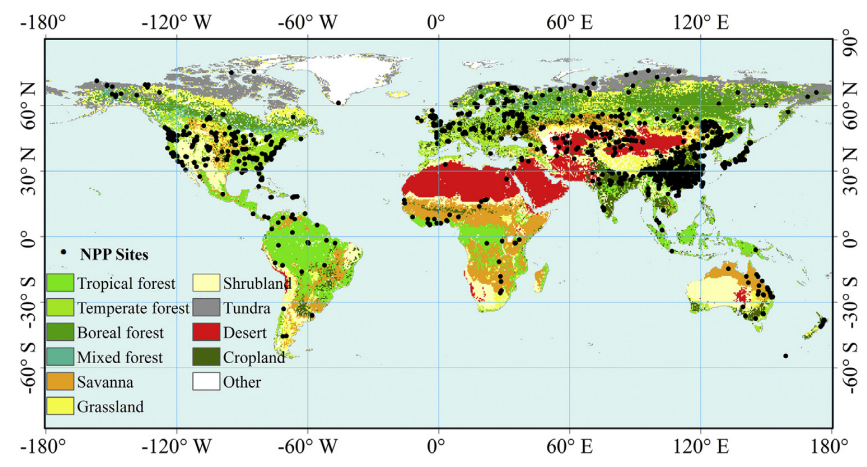 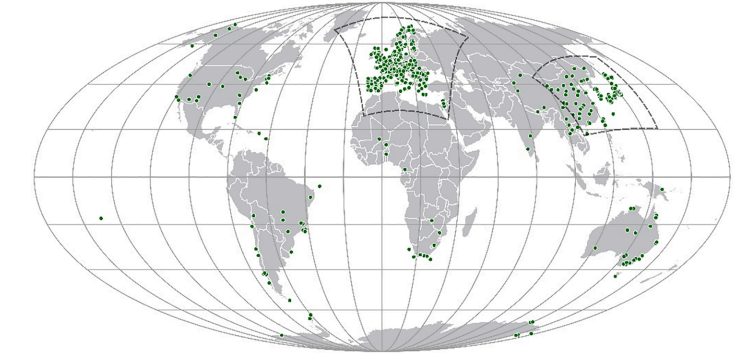 Whole-systems approach with Standard Observations
Mirtl et al. 2022, Zacharias et al. 2021
Wohner et al. (2021)
Li et al. 2017
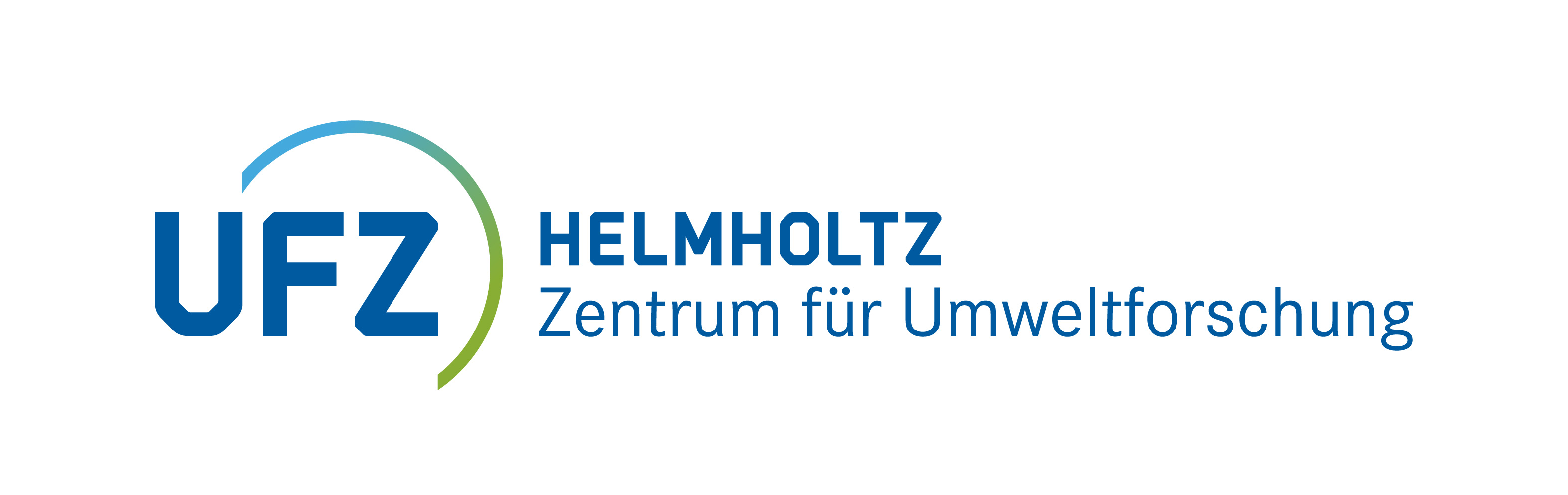 Current and future thematic biases of eLTER RI were analysed
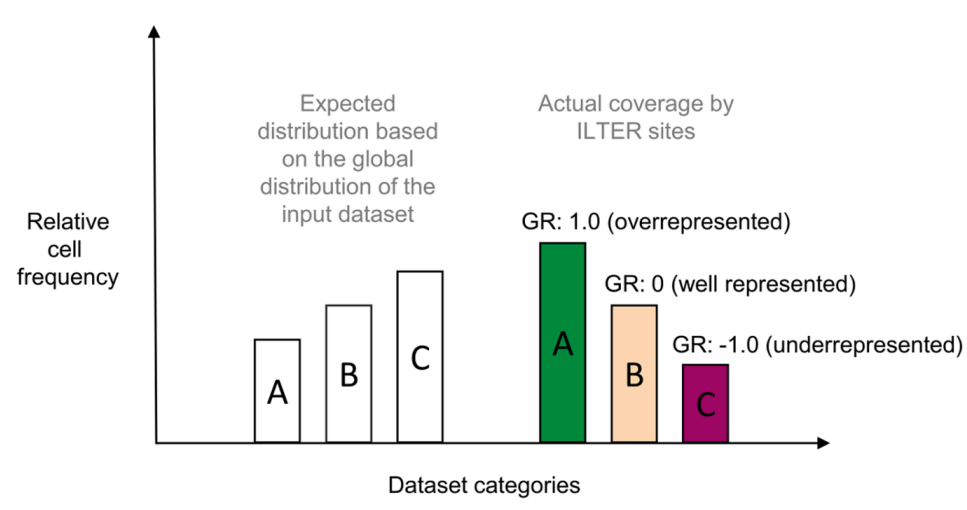 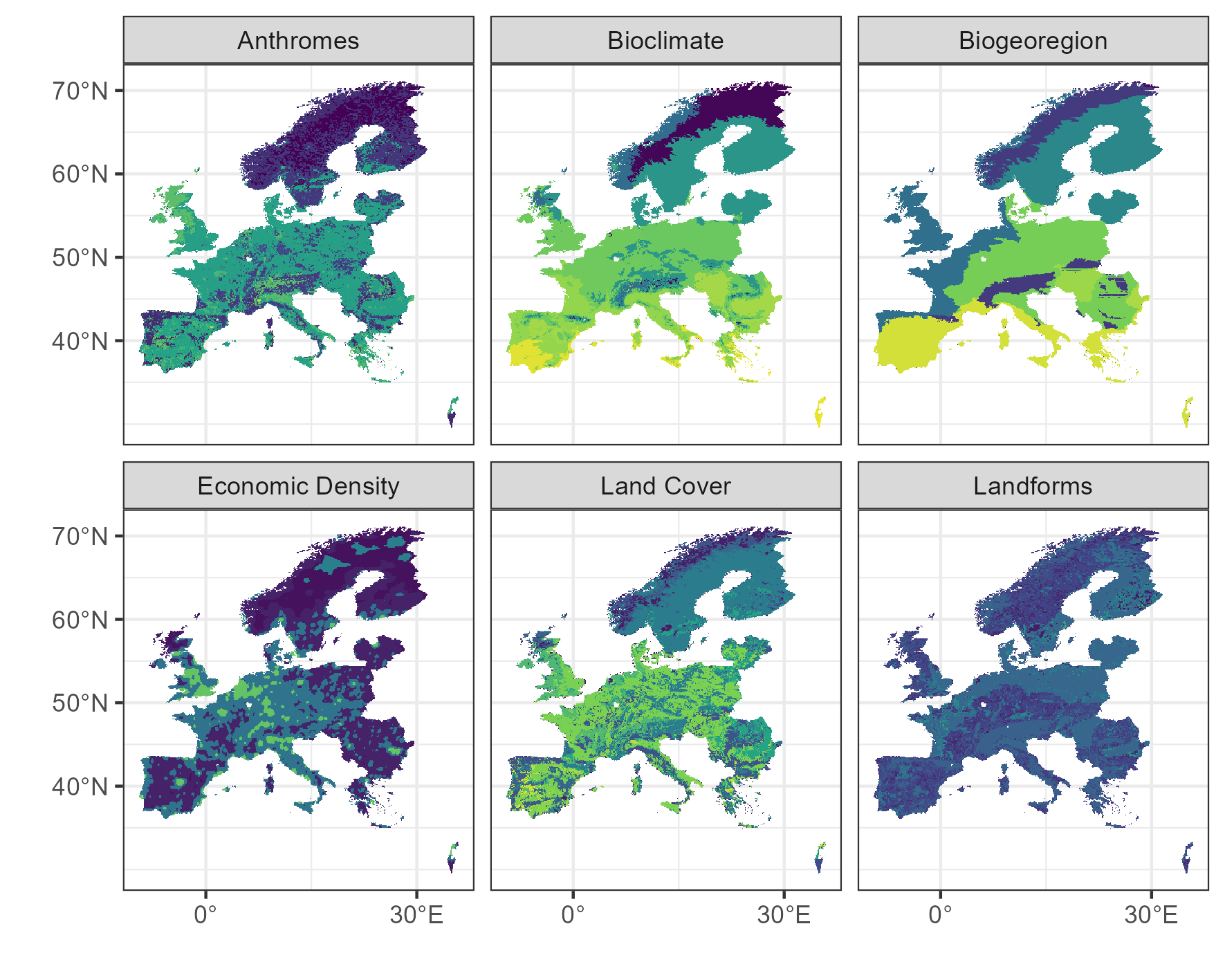 Current thematic dimensions
Wohner et al. (2021)
eLTER RI in-situ facilities
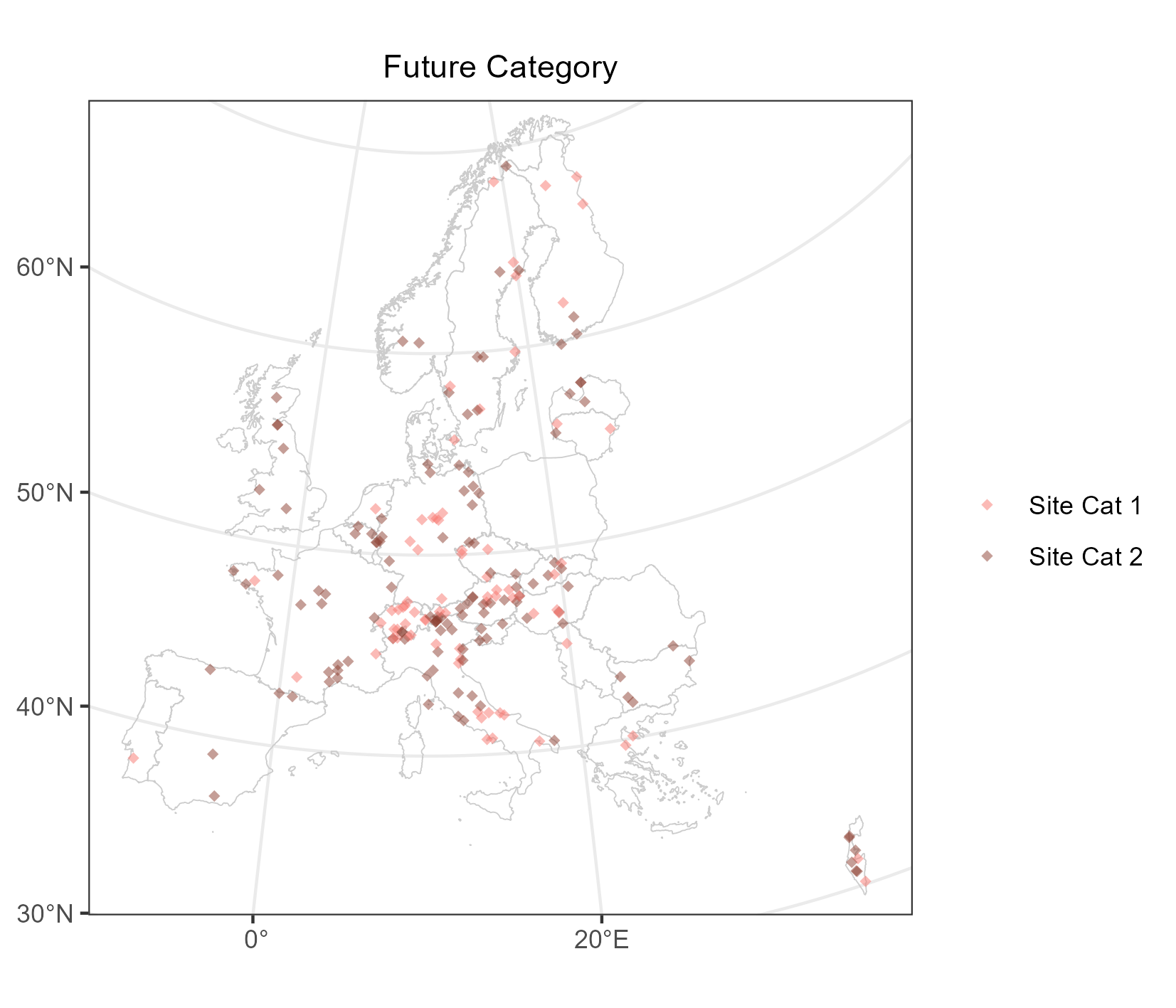 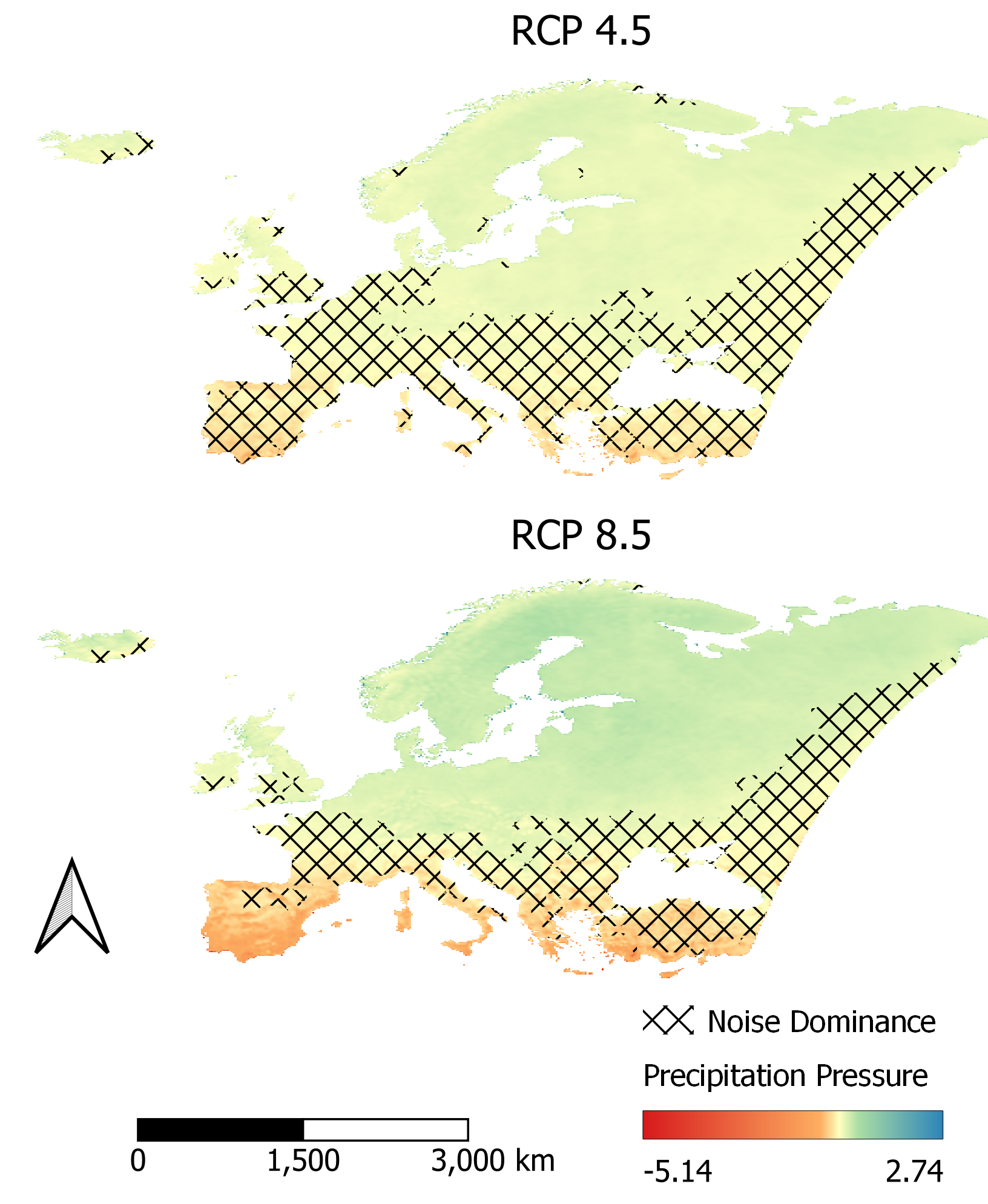 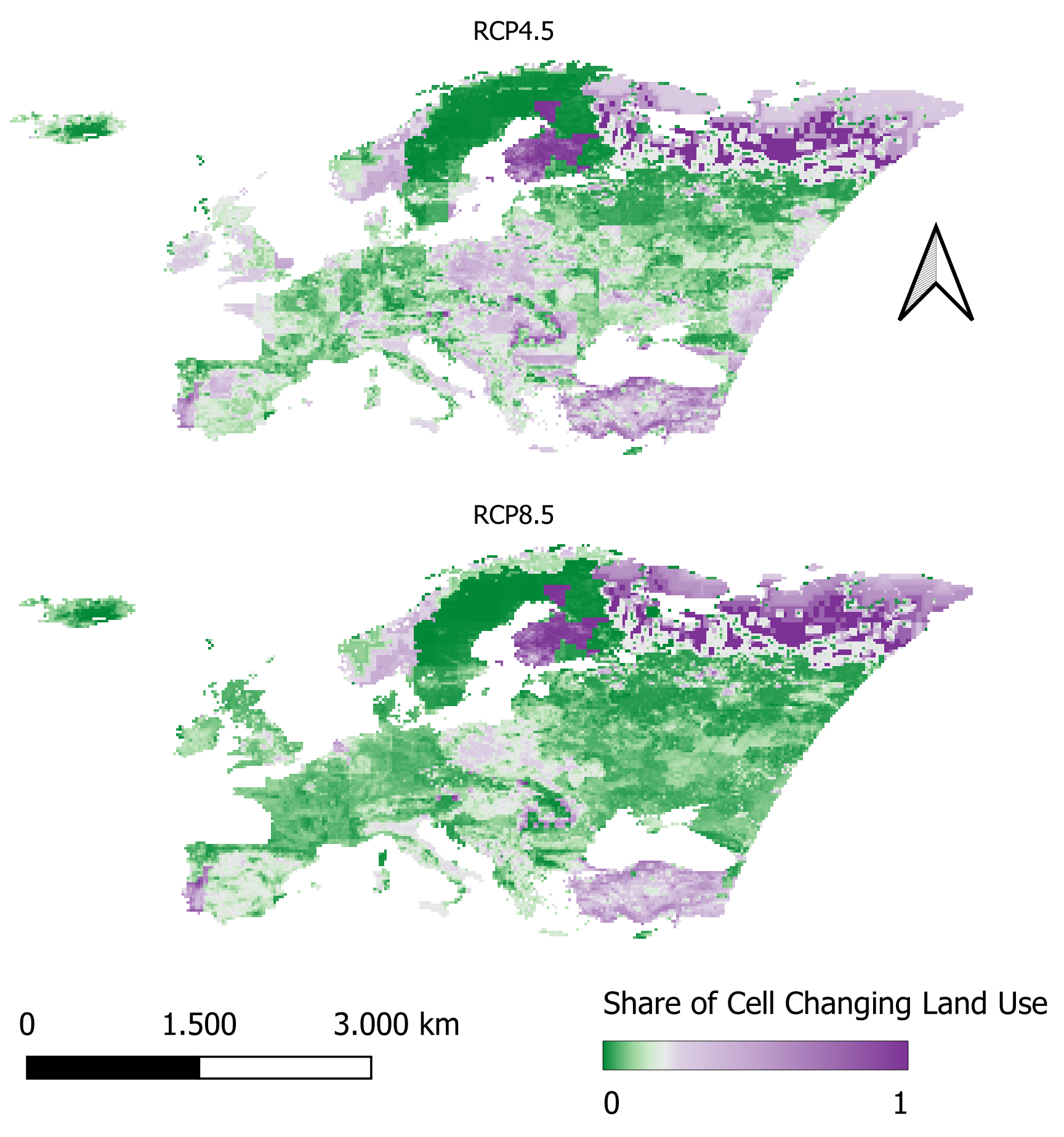 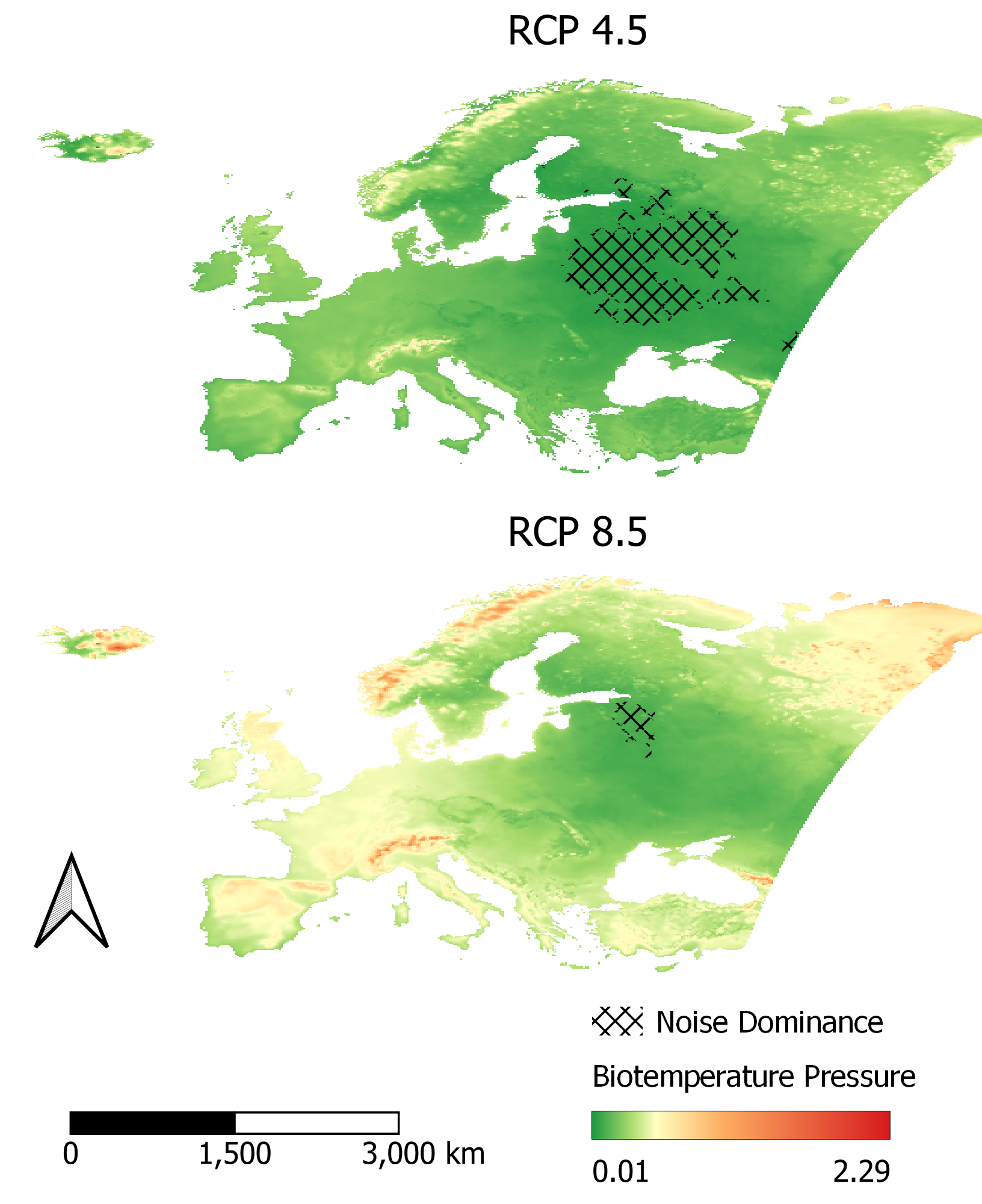 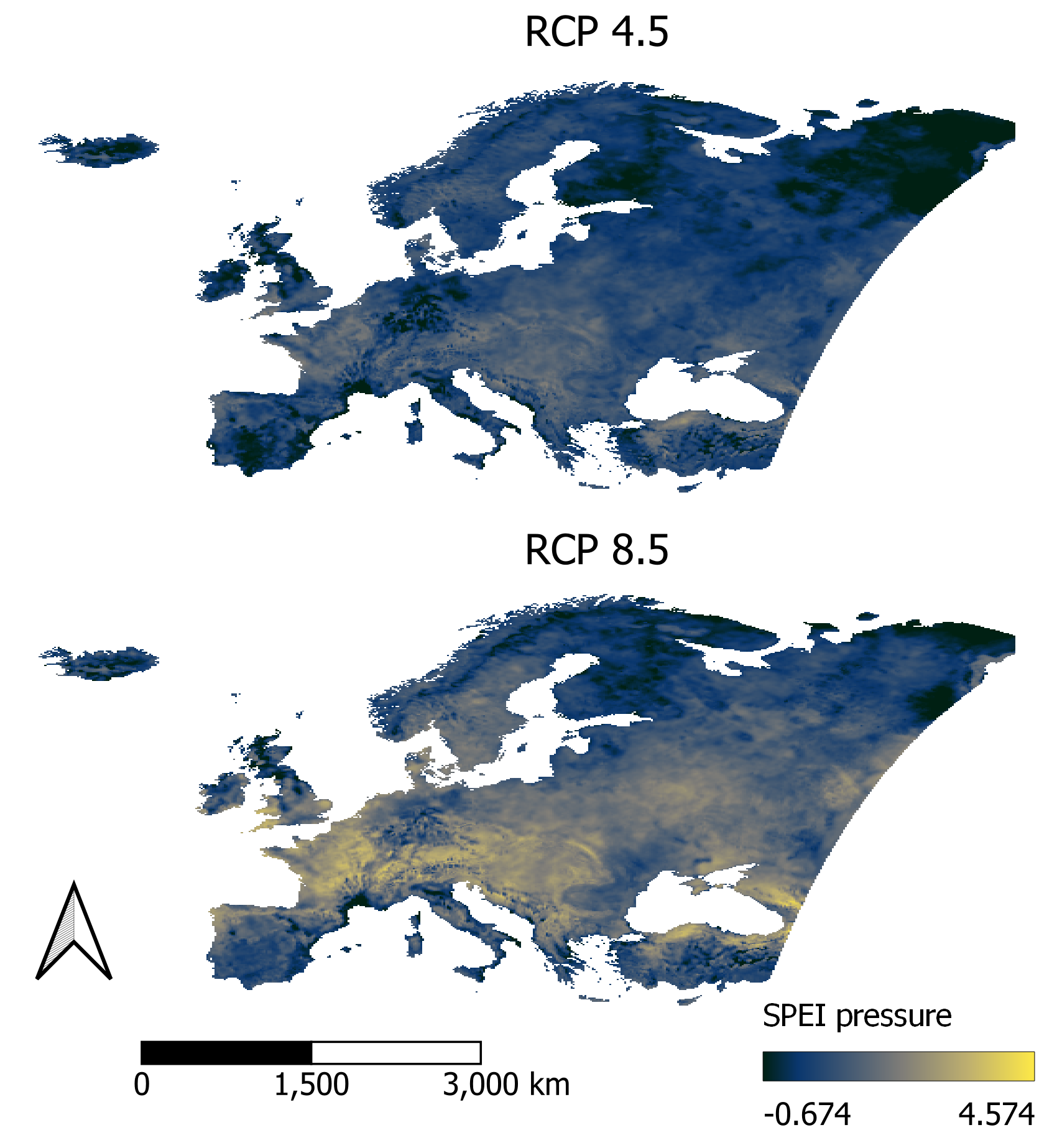 Future thematic dimensions
eLTER RI shows three distinct gaps for current conditions
Current Conditions
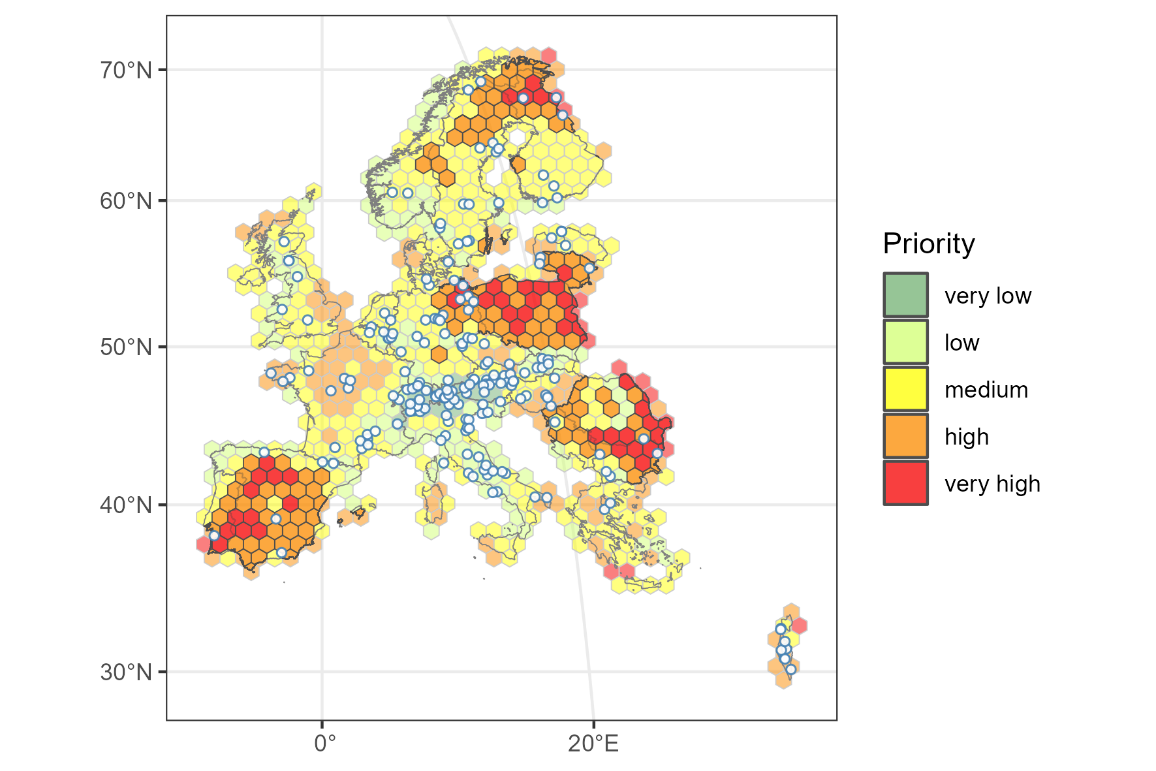 1
Low economic density, mesic/dry bioclimate
1
Low economic density, mesic/dry bioclimate, agricultural land
2
2
Low economic density, dry bioclimate, agricultural land
3
3
Lack of sites in agricultural areas, mesic and dry bioclimates with low economic density
Ohnemus et al. (2023), Preprint - http://dx.doi.org/10.2139/ssrn.4658023
„Current“ and „future“ gaps partly overlap
Ohnemus et al. (in Preparation)
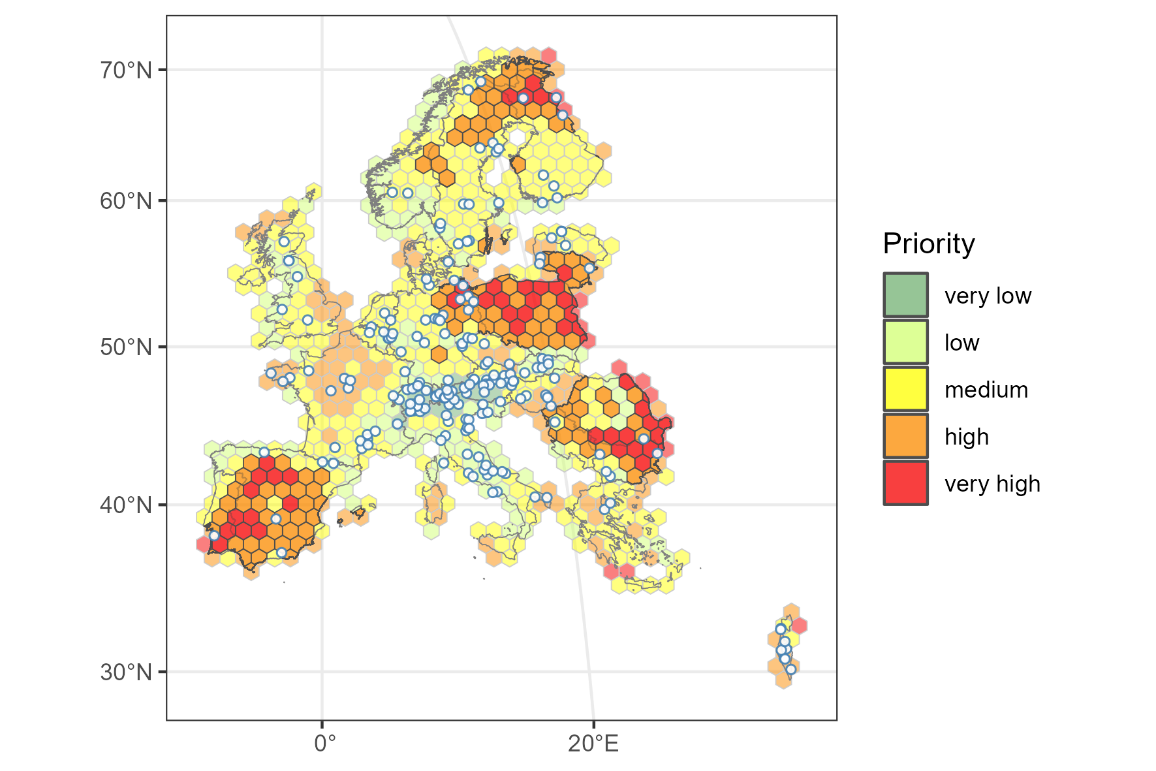 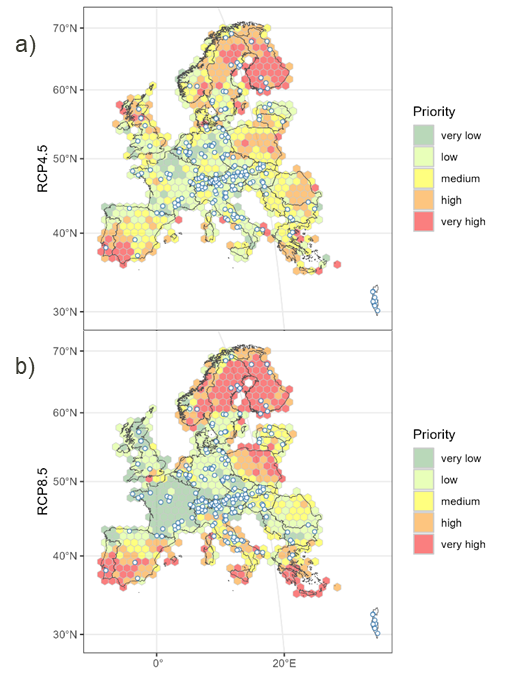 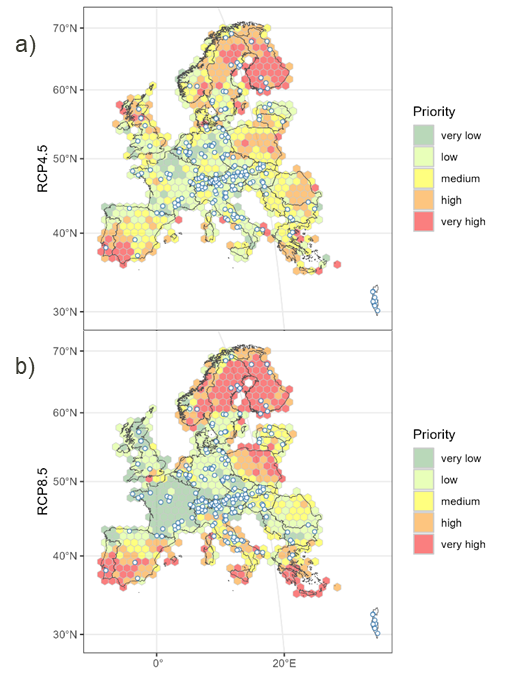 1
2
3
Current thematic dimensions
Future thematic dimensions
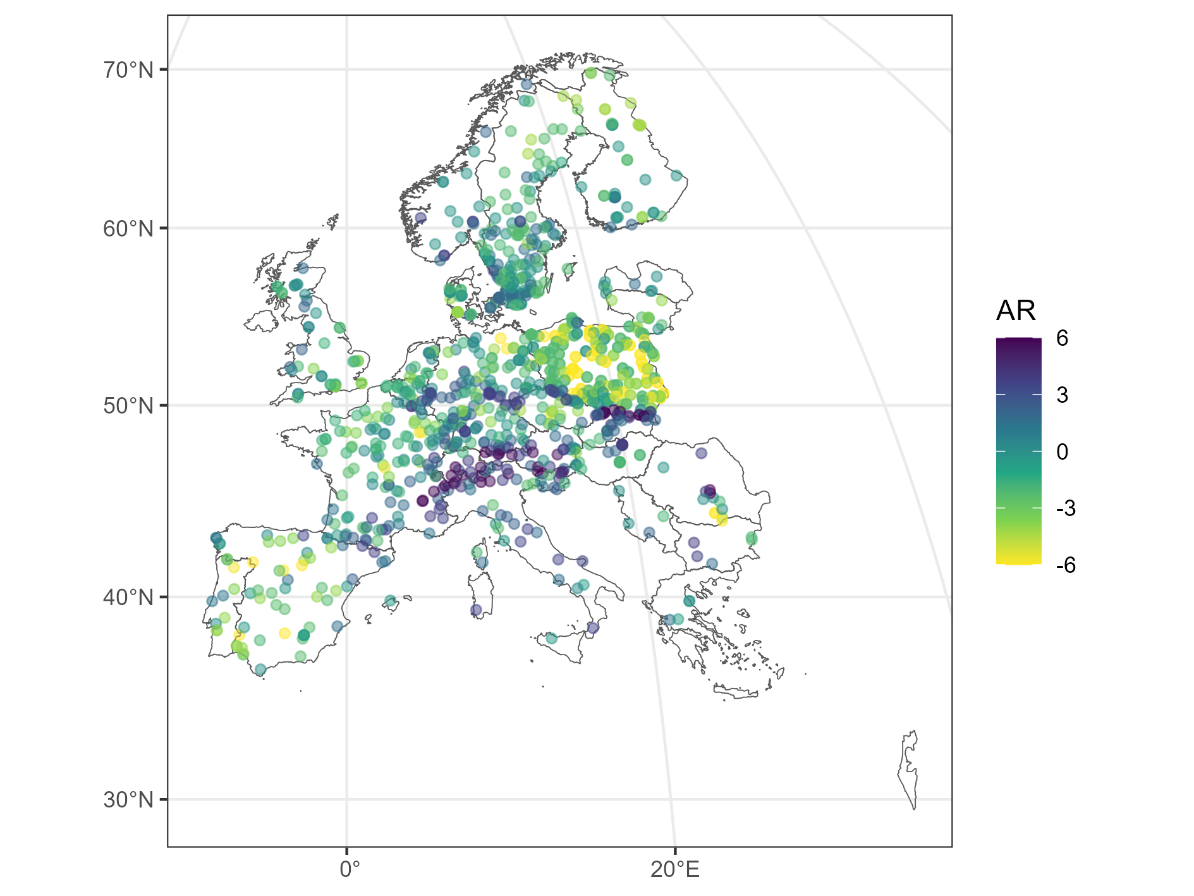 eLTER RI can be best improved with sites in Fennoscandia, Poland, Lithuania & Iberian Peninsula
Conclusion: Benefits for Science and Society?
eLTER RI will provide a sound foundation for scientists, policy and decision makers on European scale
eLTER RI with whole-systems approach of unprecedented scale (Zacharias et al. 2024, Preprint)
eLTER RI will gather standardized scalable data to conclusively investigate macrosystems ecology
Meta-studies and RIs should regularly investigate the representation of their target regions
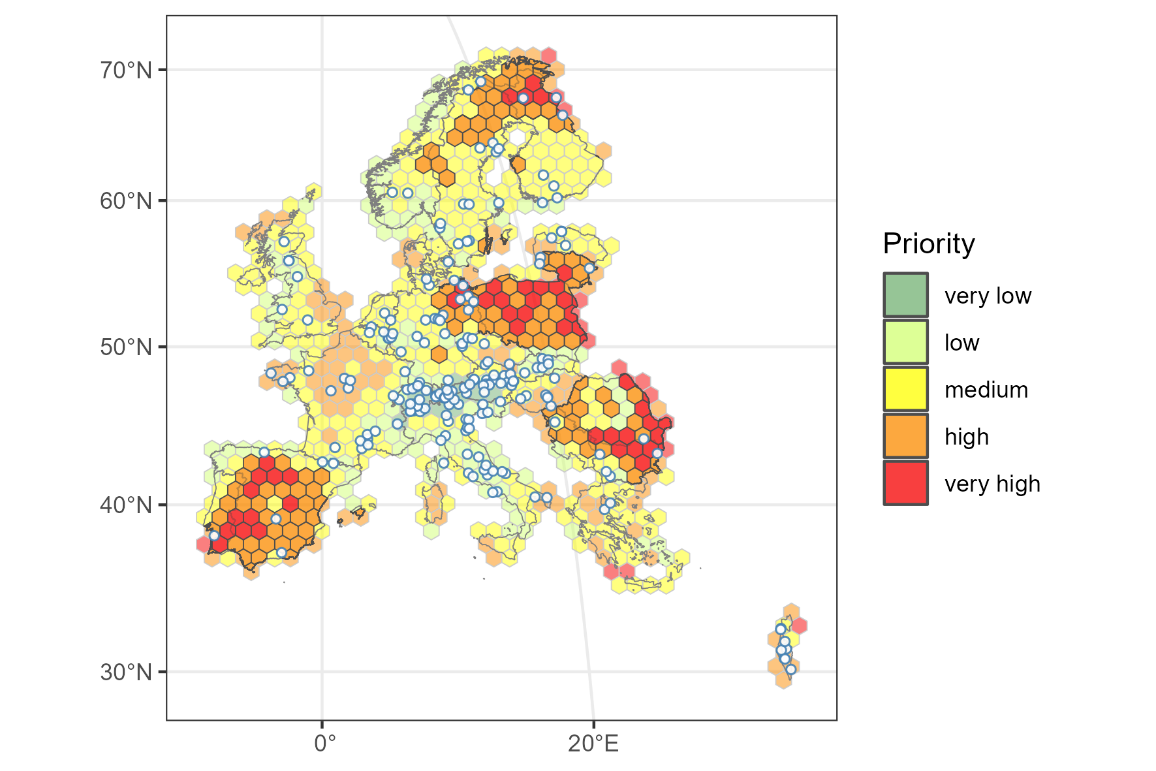 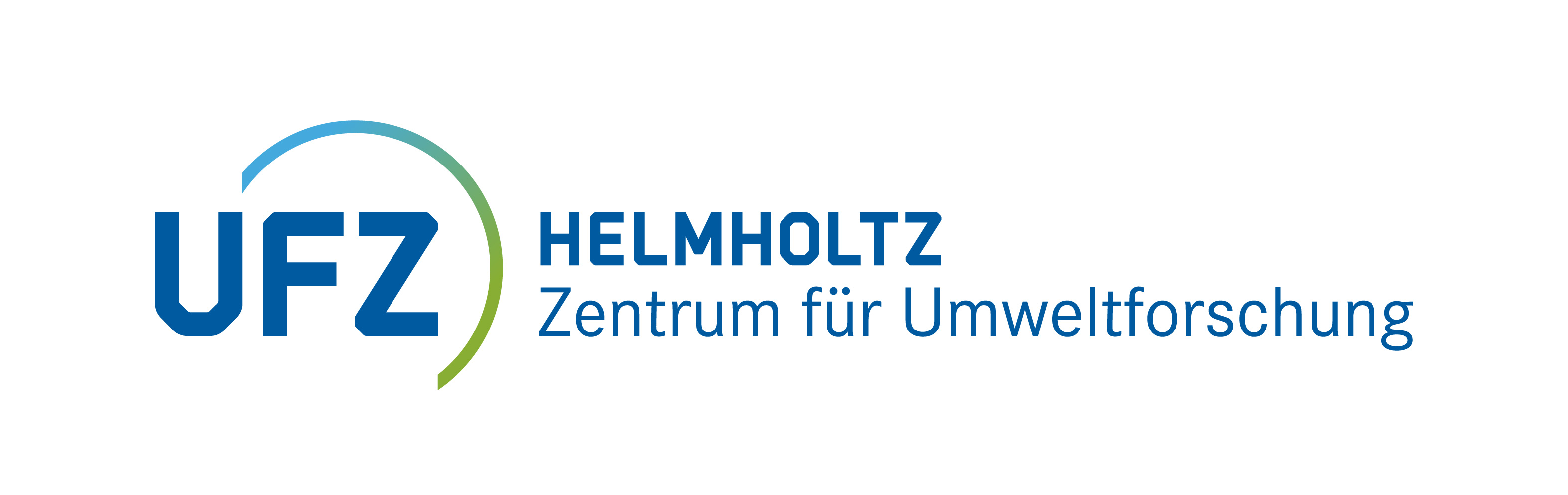 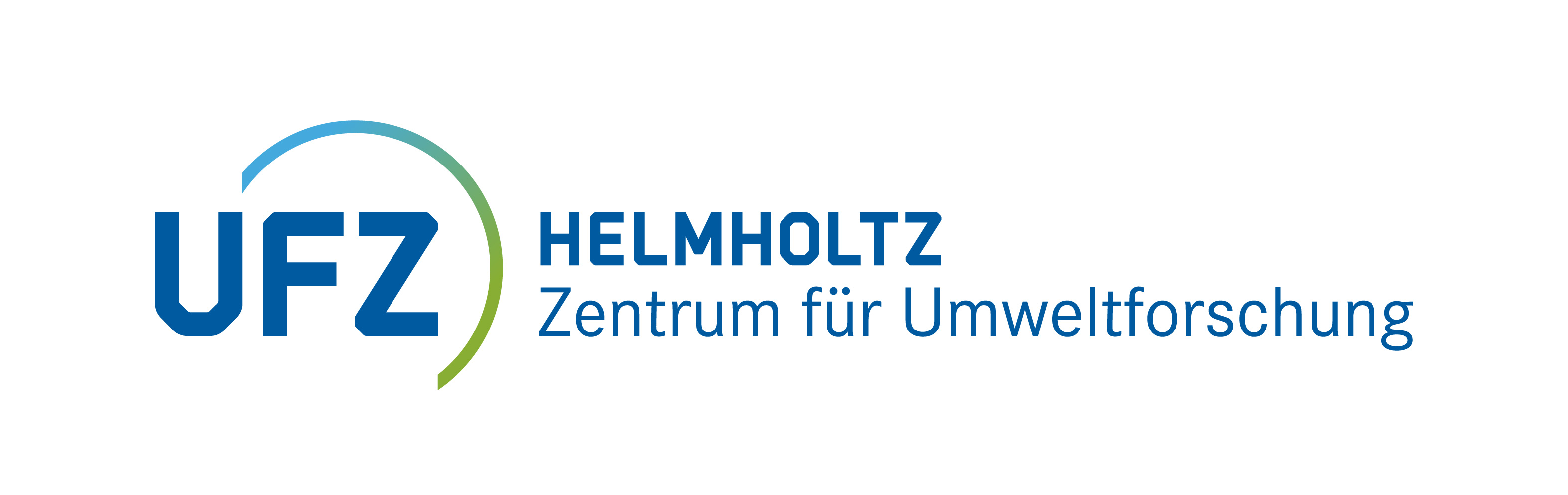 References
Forster, M.A., 2014. How significant is nocturnal sap flow? Tree physiology 34(7), 757–765. https://doi.org/10.1093/treephys/tpu051.
Gould, E., Fraser, H., Parker, T., Nakagawa, S., Griffith, S., Vesk, P. et al., 2023. Same data, different analysts: variation in effect sizes due to analytical decisions in ecology and evolutionary biology.
Li, P., Peng, C., Wang, M., Li, W., Zhao, P., Wang, K. et al., 2017. Quantification of the response of global terrestrial net primary production to multifactor global change. Ecological indicators 76, 245–255. https://doi.org/10.1016/j.ecolind.2017.01.021.
Ohnemus, T., Zacharias, S., Dirnböck, T., Bäck, J., Brack, W., Forsius, M. et al., 2023. The Elter Research Infrastructure: Current Design and Coverage of Environmental and Socio-Ecological Gradients.
Wohner, C., Ohnemus, T., Zacharias, S., Mollenhauer, H., Ellis, E.C., Klug, H. et al., 2021. Assessing the biogeographical and socio-ecological representativeness of the ILTER site network. Ecological indicators 127, 107785. https://doi.org/10.1016/j.ecolind.2021.107785.
Wolf, S., Mahecha, M.D., Sabatini, F.M., Wirth, C., Bruelheide, H., Kattge, J. et al., 2022. Citizen science plant observations encode global trait patterns. Nature ecology & evolution 6(12), 1850–1859. https://doi.org/10.1038/s41559-022-01904-x.
Zacharias, S., Anttila, S., Bäck, J., Böttcher, K., Mallast, U., Mirtl, M. et al. 2021. Discussion paper on eLTER Standard Observations (eLTER SOs): Deliverable D3.1 EU Horizon 2020 eLTER PLUS Project, Grant agreement No. 871128; 2021.
Zacharias, S., Loescher, H.W., Bogena, H., Kiese, R., Schrön, M., Attinger, S. et al., 2024. 15 years of Integrated Terrestrial Environmental Observatories (TERENO) in Germany: Functions, Services and Lessons Learned.
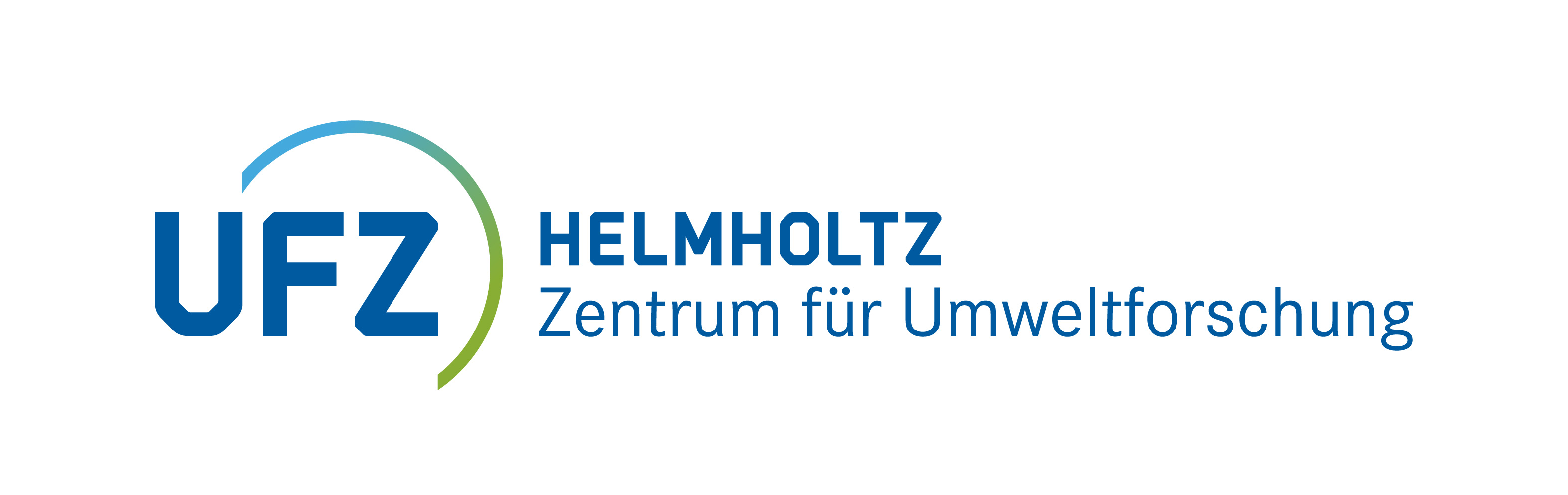 eLTER RI with strong spatial bias
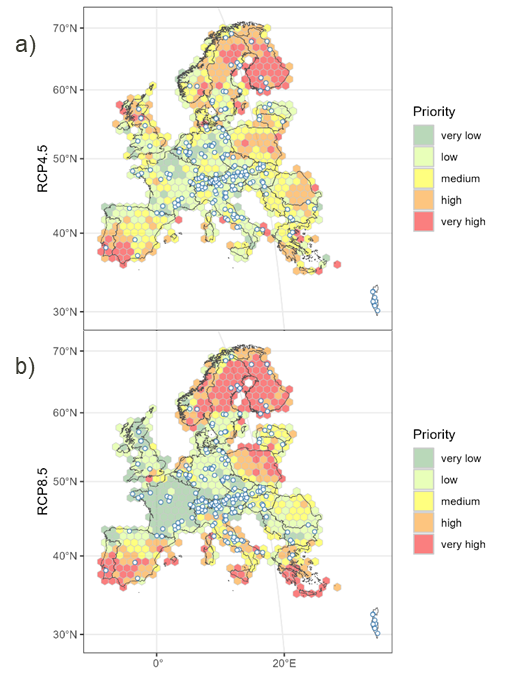 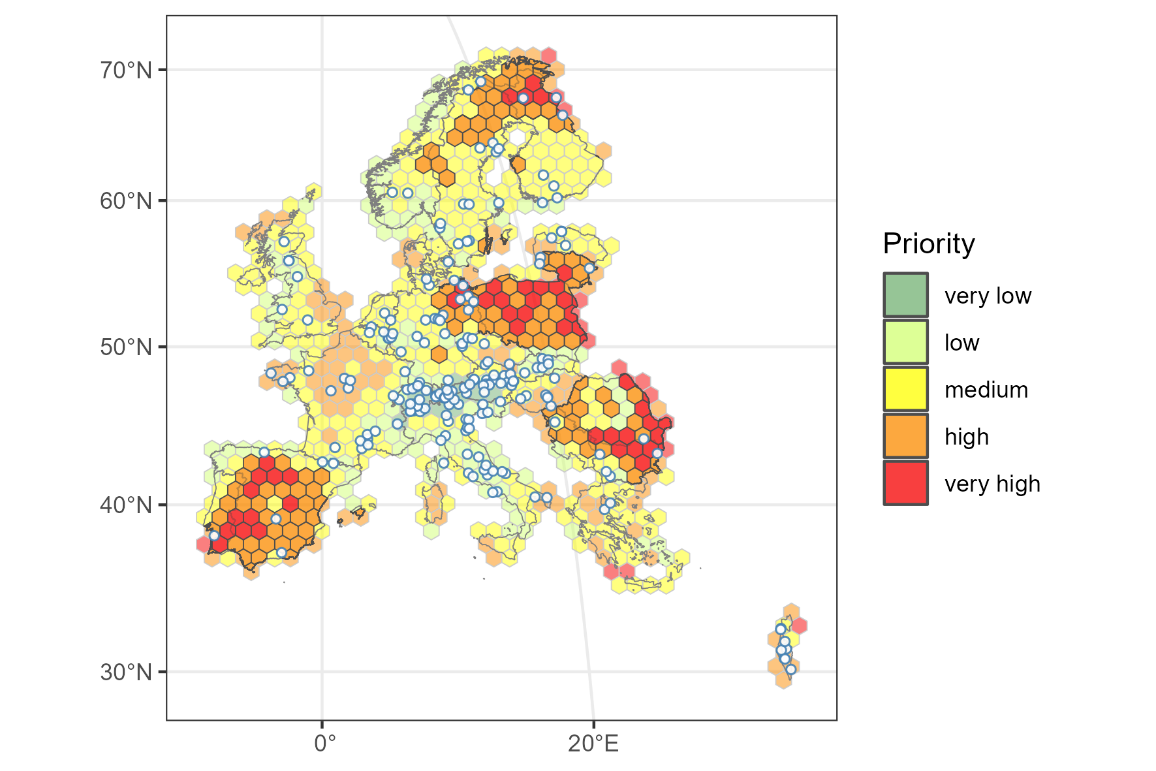 Scalability of in-situ data?
„current“ and „future“ gaps can be targeted simultaneously in Fennoscandia, Poland, Lithuania & Iberian Peninsula
Gaps regarding future conditions overlap with „current“ gaps
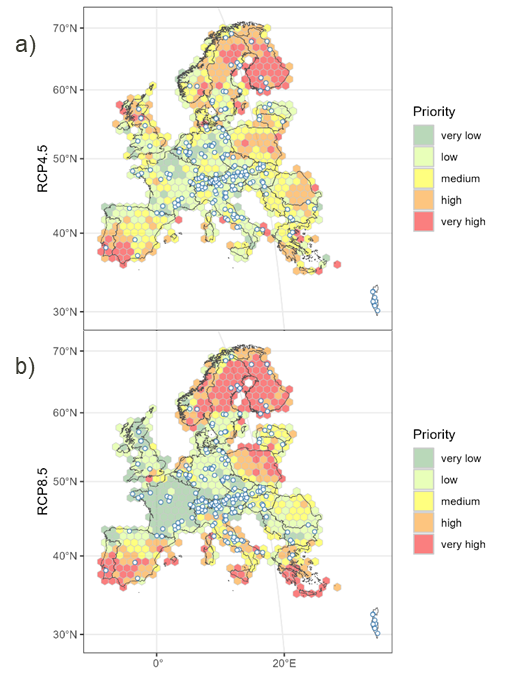 Lack of sites in areas with little pressure due to temperature increase, with strongly de- and increasing precipitation and with strong changes in land use
 
Independent of Scenario
[Speaker Notes: Three gaps identified which are distinct based on the socio-ecological gradients they represent]